Figure 4 EcoRV restriction digestion of PCR fragments amplified with L–C region–specific primers cL2′ and α5. Lane 1, ...
Clin Infect Dis, Volume 37, Issue 8, 15 October 2003, Pages 1050–1058, https://doi.org/10.1086/378277
The content of this slide may be subject to copyright: please see the slide notes for details.
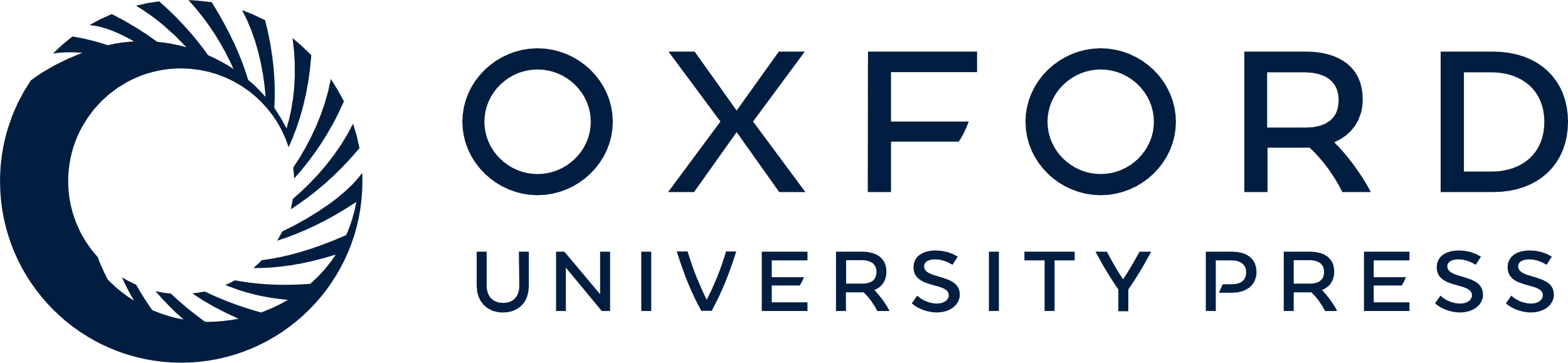 [Speaker Notes: Figure 4 EcoRV restriction digestion of PCR fragments amplified with L–C region–specific primers cL2′ and α5. Lane 1, Molecular size standard (1-kb ladder). Lane 2, Staphylococcus aureus strain 2355 (recovered from patient 1B). Lane 3, S. aureus strain 2356 (recovered from patient 2B). Lanes 4–6, community-acquired methicillin-resistant S. aureus strains 159, CA13, and 2314, respectively. Lane 7, S. aureus strain 8/6-3P (staphylococcal cassette chromosome mec type IVb).


Unless provided in the caption above, the following copyright applies to the content of this slide: © 2003 by the Infectious Diseases Society of America]